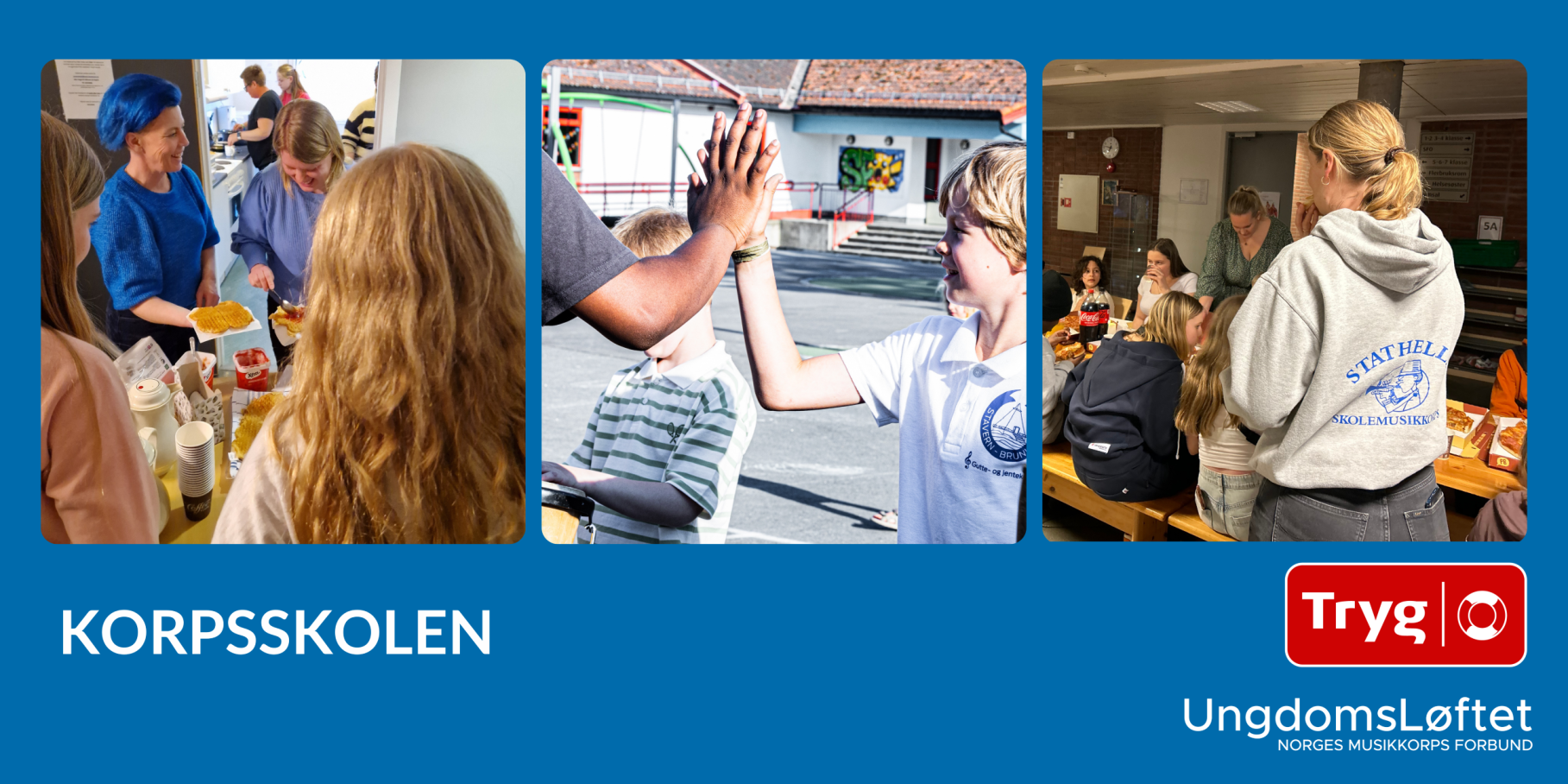 [Speaker Notes: Velkommen til intrumentkarusell!

Noen som har erfaring med korps fra før?

Introdusere filmen. Memory lane for noen, en god introduksjon for andre.]
Korpsets navn
Type korps

Instrumenter
Aspirant korps
Junior korps
Hovedkorps

Neste mål
[Speaker Notes: Antall  musikanter og  antall ledere som jobber med korpset I dag
Beskriv veien fra aspirantkorps til hovedkorps 
Alderspennet. De eldre er støttespillere for de yngre

Musikantene blir I korpset fordi de finner venner, utvikler seg på instrument og liker repertoaret. Høydepunktene er konserter, seminarer, turer, kurs, konkurranser – Trivsel I hverdagen er likevel aller viktigst.

Hva jobber korpset mot nå
Kort om musikken som spilles

Type korps: janitsjar, brass, drill, generasjon
Hvilke instrumenter har korpset
Hvilke instrumenter trenger korpset i dag]
Laget rundt korpset
Styre
Dirigent(er)
Instruktører
[Speaker Notes: Presenter av korpsets ressurspersoner. Dette er de man vil treffe på om man velger å begynne i korpset.
Bruke gjerne bilder om de det gjelder ikke er til stede. Vis de gjerne i korpssammenheng for å benytte anledningen til å vise frem litt av korpslivet.]
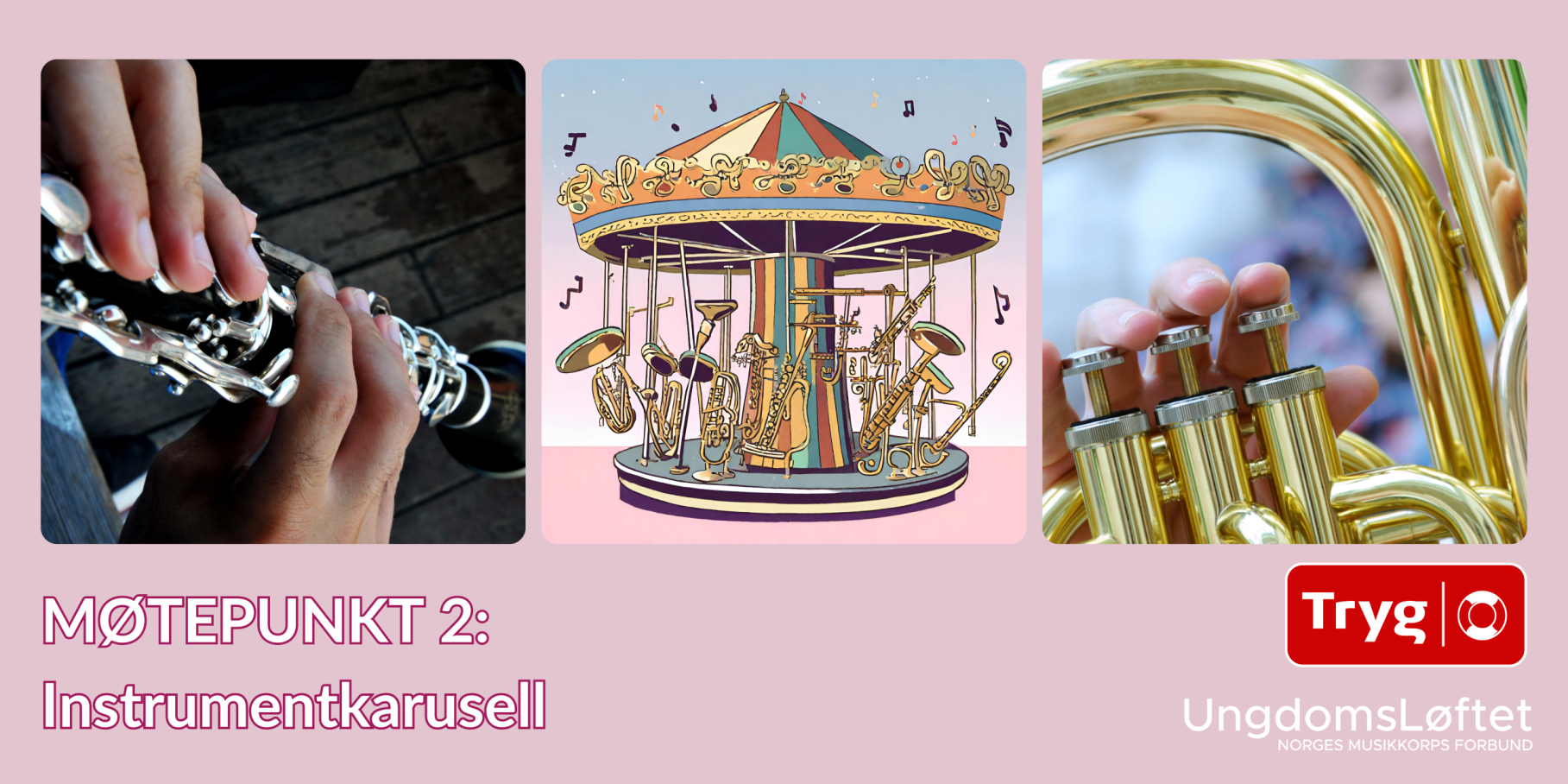 Instrumentkarusell
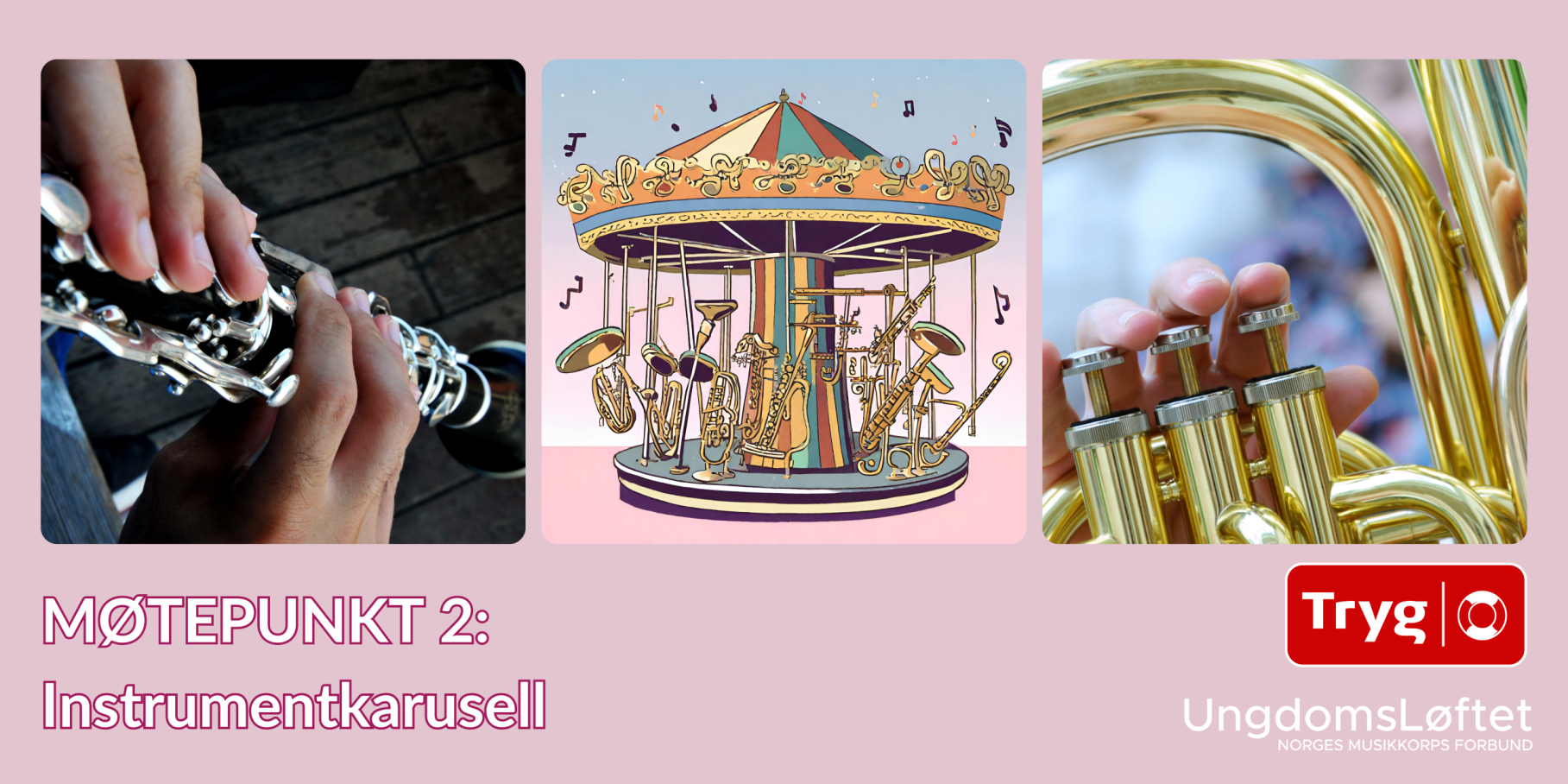 Hvor er hvilke instrument
Veiledere
Informasjon og kaffe
Innmelding

Korpsøvelsen

Konkurranse

Oppsummering
[Speaker Notes: Forklar hvordan instrumentkarusellen foregår: hvilke rom som er i bruk, hvilke instrument som er hvor, innmelding, informasjon

Korpsbesøk? Si at korpset er forberedt på besøk. At de ikke forstyrrer om de går inn.

Skal dere ha Konkurranse om å være innom alle instrumentene? Premie?

Tidspunkt for felles oppsummering


LA BILDET STÅ FREM TIL ALLE ER TILBAKE I ROMMET. ALTERNATIVT LEGG INN ET NYTT LYSBILDE MED BILDE FRA DITT KORPS.]
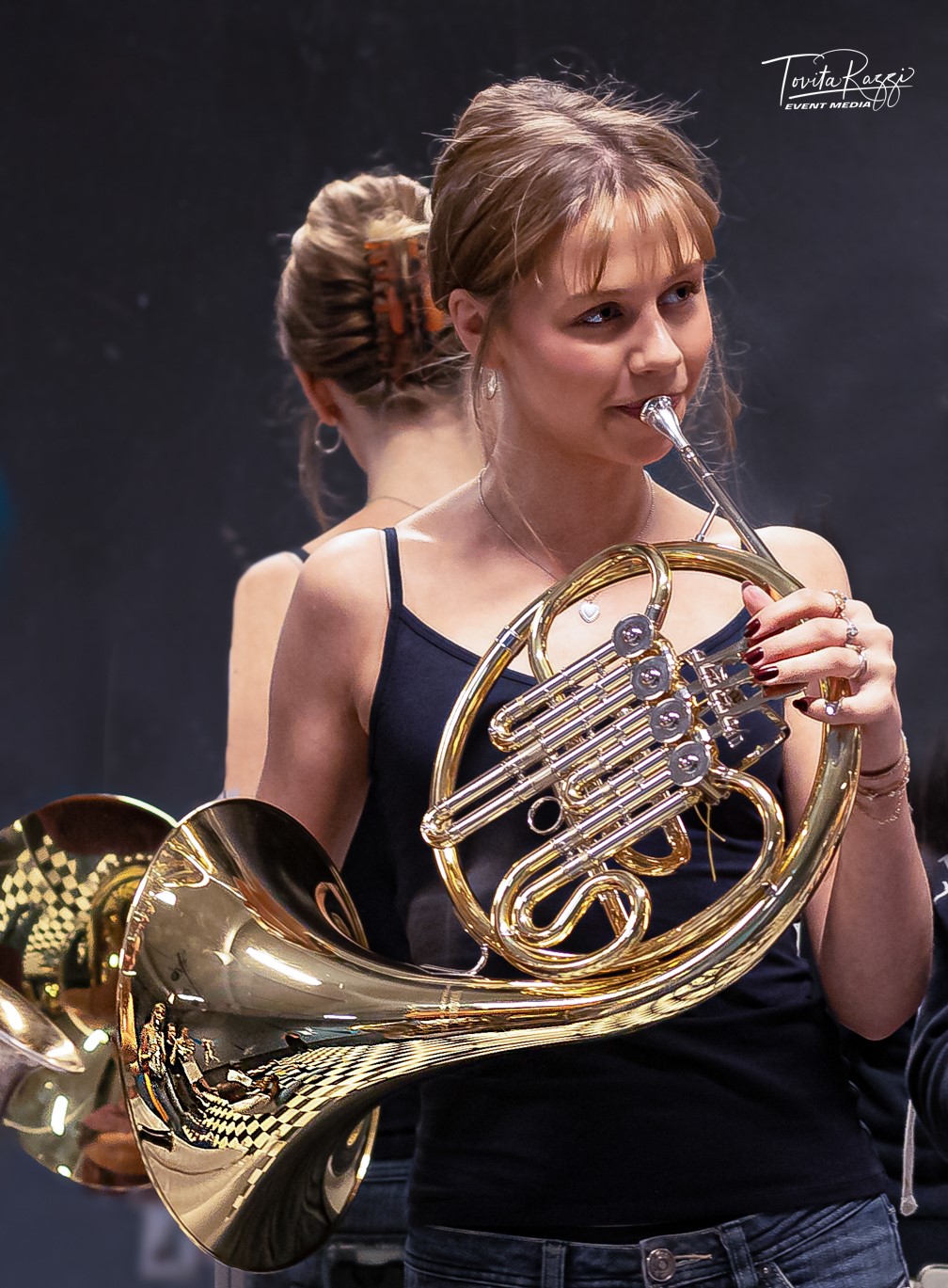 Korpshverdagen: Samspill og egenutvikling
Utdeling av instrument
Opplæring: Instrument / notekunnskap

Spilletimer
Fellesøvelse
Gruppeprøve

Kommende arrangementer
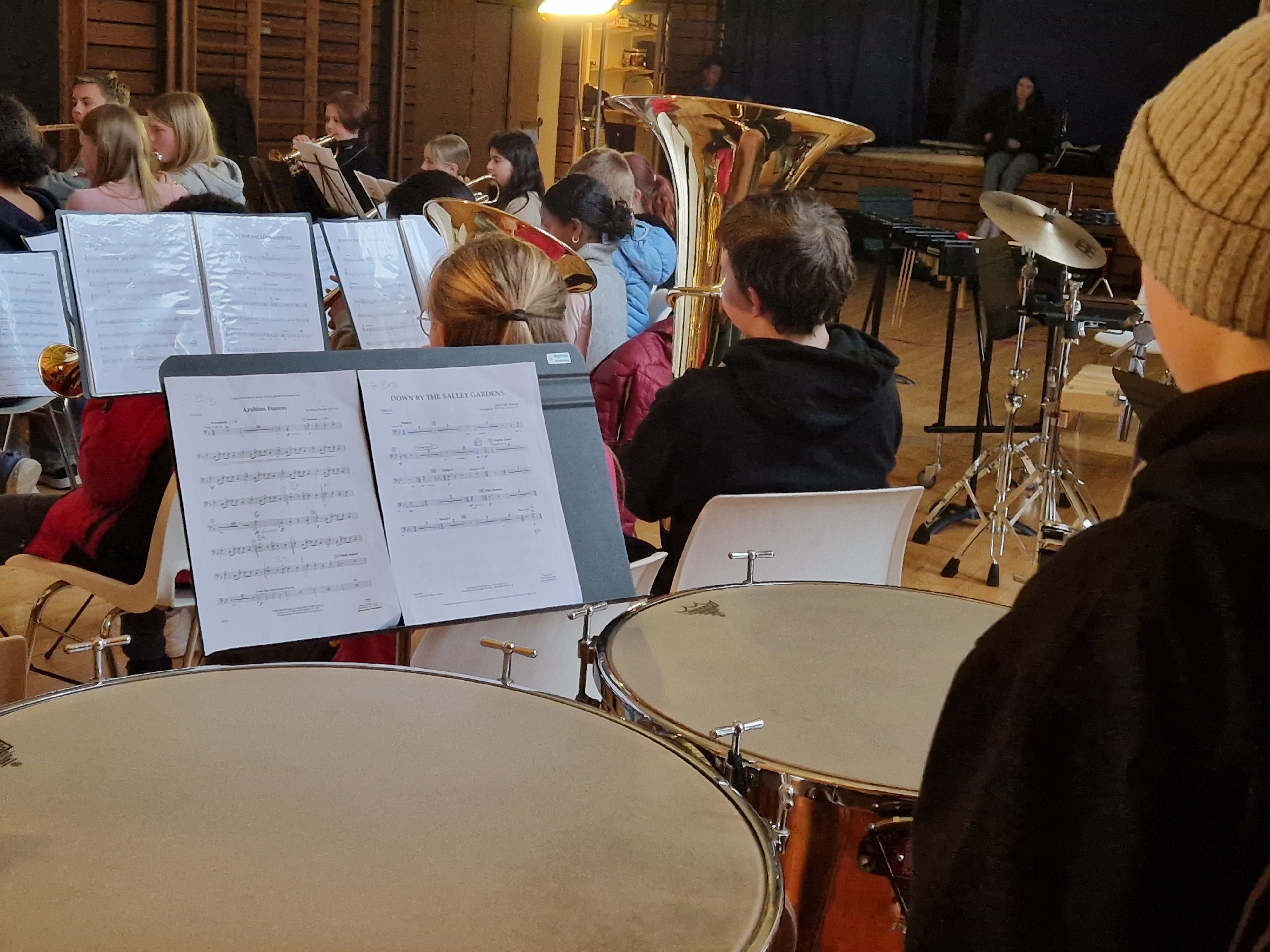 [Speaker Notes: Informer om Tidspunkt / sted for spilletimer

Spilletimer = enetime med lærer. Opplæring på instrumentet, noter, øve på musikken som spilles i korpset og annen musikk 
Fellesøvelse = Lære seg å spille sammen med andre. Lytte, balanse, utfylle, støtte
Gruppeprøve = mest vanlig på seminar eller når man har flere lærere. Deler i mindre grupper, feks etter instrument eller stemme

Viktigste arrangementer fremover]
Praktisk informasjon
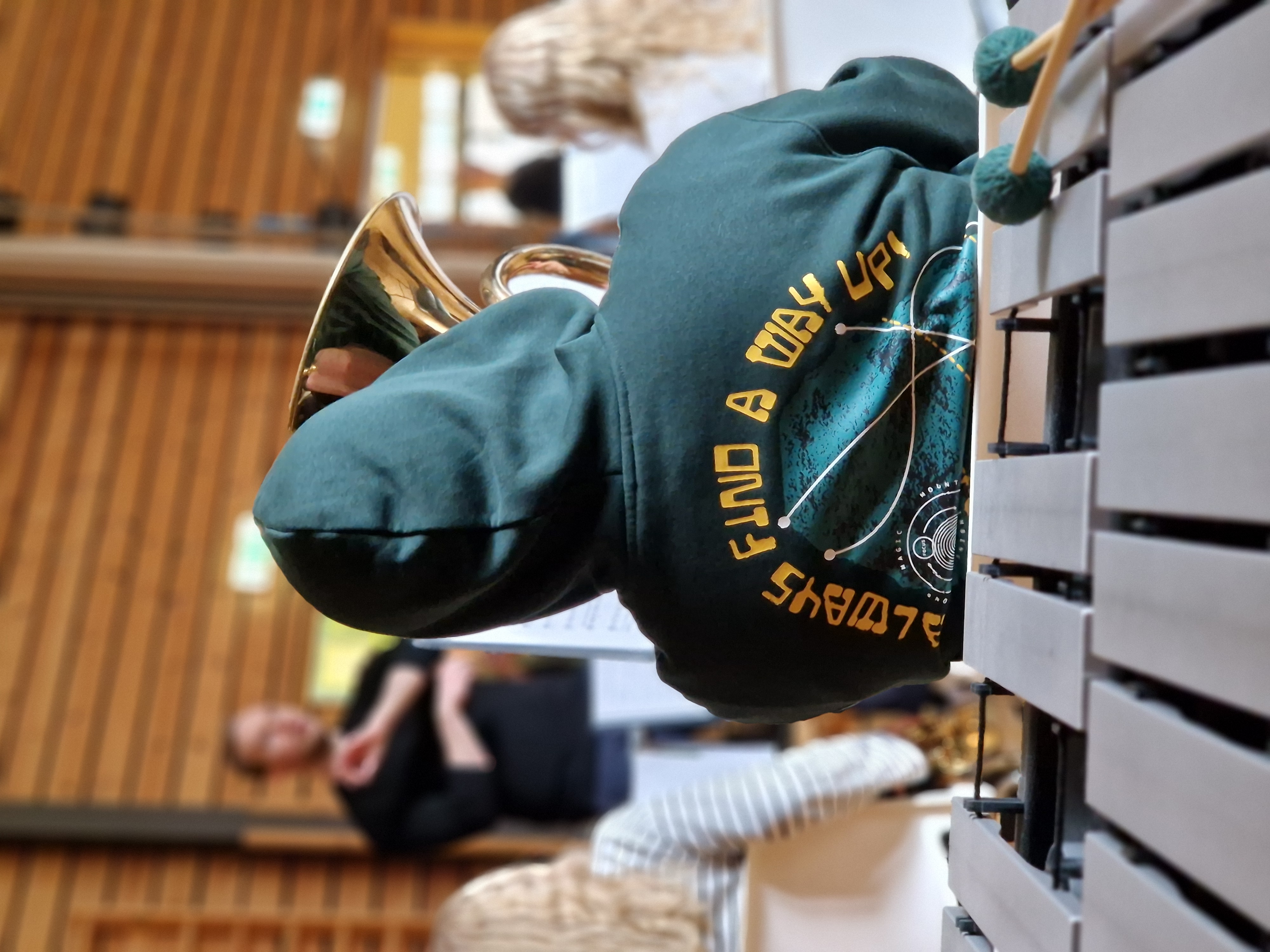 Utstyr

Kostnader
Støtteordninger

Møteplass   

Kommunikasjonskanaler og hvordan de brukes

Medlemsfordeler
[Speaker Notes: Utstyr: Instrument, noter, uniform lånes av korpset
Kostnader: hva kontingent inkluderer
Utstyr som kommer i tillegg:
Bukse / skjorte / sko, sokker i bestemt farge
Korpsgenser/jakke? 
Egenandel / lommepenger på seminar / turer / sosiale aktiviteter 
Mat? Transport? 
Orienter om støtteordninger som finnes

Korpset, en sosial møteplass for små og store  
 En ungdom deler sin korpsopplevelse
    En voksen deler sin korpsopplevelse
Beskriv hvordan korpset jobber for at små og store skal trives i miljøet. Kaffe, supertorsdag, vaffel onsdag, kveldsmat e.g.

Kommunikasjonskanaler og hvordan de brukes

Medlemsfordeler: Tryg

NB. Vær forberedt på at det kan komme spørsmål om forventninger til foresatte]
Norges Musikkorps Forbundwww.musikkorps.no
Norges største kultur organisasjon

Sikre bedre rammebetingelser for korps

Ungdomsløftet

Forsikring
Medlemsfordeler
   Hjem og Fritid
       Reise
       Kulturopplevelser
[Speaker Notes: Norges Musikkorps Forbund er den største kulturfrivillige organisasjonen i Norge med ca. 60.000 medlemmer og ca. 1.600 medlemskorps. Vårt korps er ett av disse. 

Organsasjonen jobber for å gjøre korps til en attraktiv og tilgjengelig fritidsaktivitet. Viktigste oppdrag er å jobbe for bedre rammebetingelser for korps.

Forbundets største satsning er Ungdomsløftet. Målet er å få flere til å spille lengre i korps.

Som aktivt medlem i korps er det obligatorisk å være forsikret når man er sammen med korpset. NMF har en avtale med Tryg på vegne av alle korps i Norge. Avtalen inkluderer forsikring av utstyr, lager og turer, samt privatavtaler for alle korpsentusiaster. 

NMF er opptatt av at det skal lønne seg å spille i korps, dette gir fordeler til medlemmer og dere familier. Sjekk forbundets nettside for mer informasjon:]
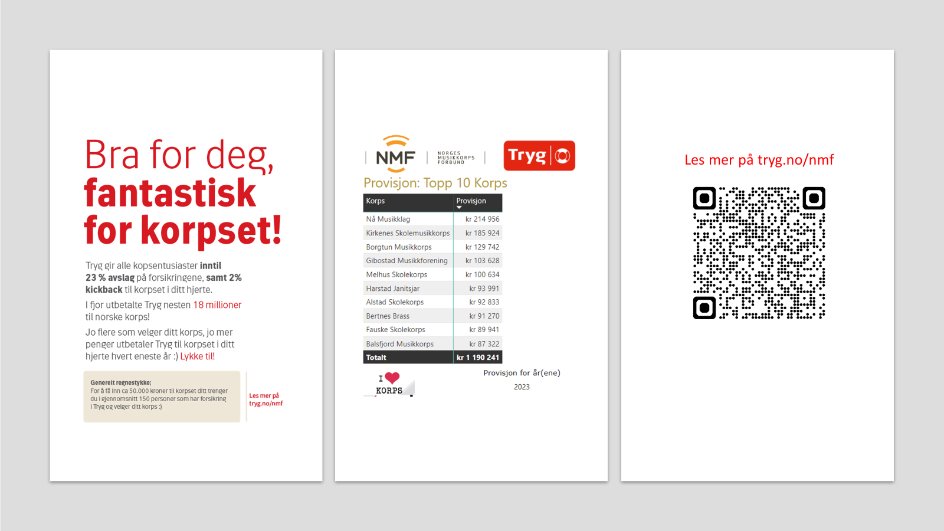 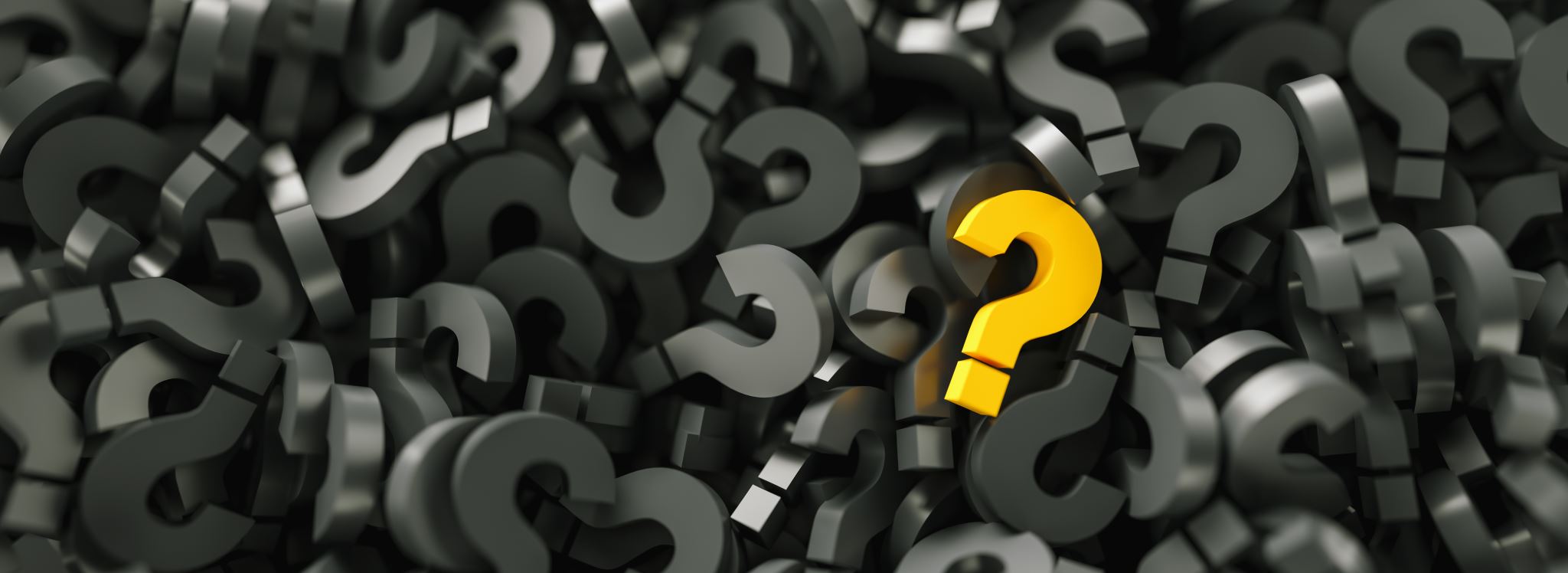 Spørsmål?
Hva nå?
Vi går gjennom listen
Gjør en fordeling
Tar kontakt med hver enkelt direkte
Avtaler tidspunkt for spilletime og fellesøvelse
[Speaker Notes: Musikantens ønske og korpset behov

Tar kontakt med hver enkelt inne ????

Sjekk om alle har registrert innmeldingen sin

Gjør avtale om spilletime og første fellesøvelse.]
Noe du glemte å spørre om?
Navn
Kontaktinformasjon til noen i korpset
[Speaker Notes: Del ut Velkommen til korpset brev]
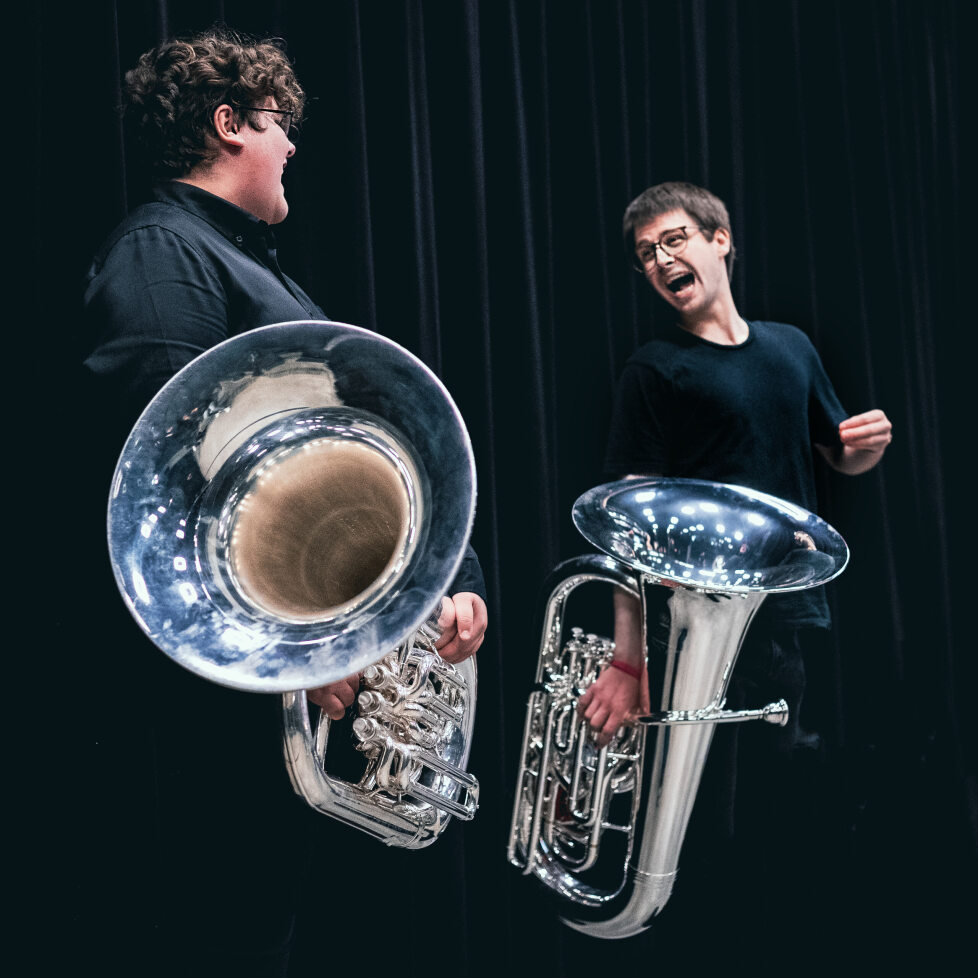 Derfor Korps
[Speaker Notes: Takk for I kveld]